Ministerio de Relaciones Exteriores, Nicaragua.
DIRECCIÓN GENERAL CONSULAR
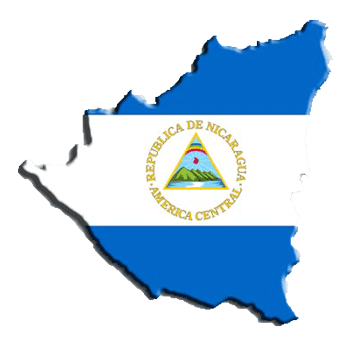 SISTEMA DE INFORMACION SOBRE MIGRACION LABORAL (SIML)
INICIATIVA PILOTO
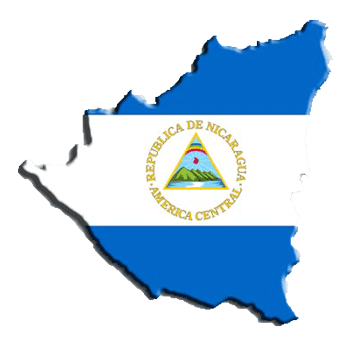 ALGUNAS CONSIDERACIONES           			BÁSICAS
La migración es una dimensión que forma parte de la realidad de los mercados de trabajo. 

La migración no es una solución al desempleo pero es una realidad estrechamente vinculada al mercado laboral, la que puede ser administrada
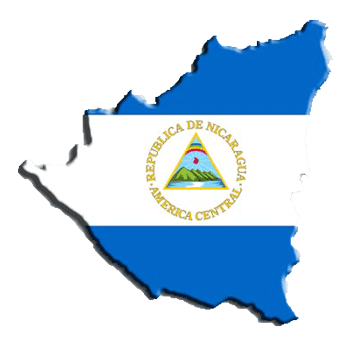 ALGUNAS CONSIDERACIONES                 		ALGUNAS CONSIDERACIONES    			BÁSICAS		BASICAS
Realidades cambiantes y complejas de la migración en la región, obligan a plantear estrategias integrales entre las  autoridades vinculadas a la gestión de la migración laboral

Para potenciar el vínculo migración-desarrollo, los Estados deben generar o fortalecer las mecanismos institucionales que faciliten la movilidad laboral ordenada, segura y en consecuencia la protección de los derechos de los trabajadores migrantes.
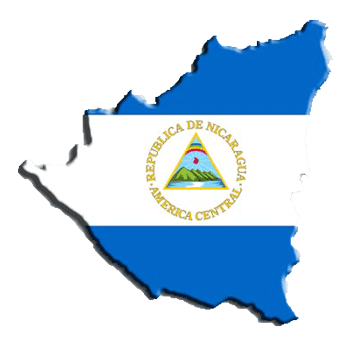 SIML-  INICIATIVA PILOTO
INICIATIVA PILOTO-NICARAGUA
Protección de los derechos de 
la población  migrante e identificación de 
municipios  expulsores.
las instituciones y de los tra
Migración irregular: temporal, circular y 
transfronteriza
Antecedentes 
y Justificación:
Riqueza de  información sobre la migración, pero 
Poca integración entres las diferentes fuentes que
 la generan.
Buena practica a potenciar: Convenio Binacional
 Costa Rica – Nicaragua  2007.
La información sobre migración laboral está generada
 y procesada por entes  específicas  de acuerdo a sus
 propios objetivos. Se adolece de retroalimentación.
Necesidad de un buen sistema electrónico de gestión de 
la información que incluya las aplicaciones de producción de reportes 
estadísticos relevantes y opere sobre una base de datos depurada.
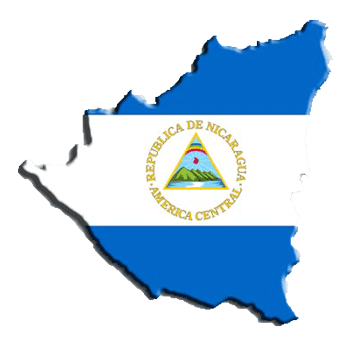 INICIATIVA PILOTO-NICARAGUA
OBJETIVO
Promover el intercambio de información de manera intra e interinstitucional sobre la migración laboral, con énfasis en los trabajadores migrantes nicaragüenses temporales en Costa Rica, en el marco del acuerdo binacional Nicaragua – Costa Rica.
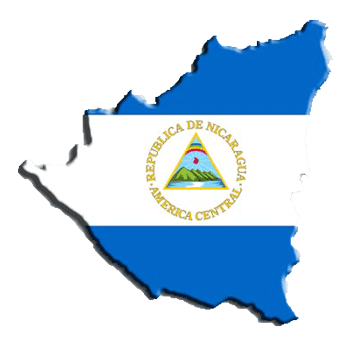 Agilizar la recopilación y sistematización                         	de información sobre la migración
                            laboral
Generar información útil; actualizada  y  confiable para la formulación e Implementación  de políticas y acuerdos bilaterales.
Asegurar el intercambio de información   oportuna entre las instituciones involucradas en la gestión de la migración    laboral
OBJETIVOS ESPECIFICOS
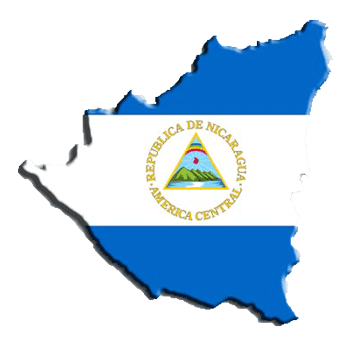 Evaluación del sistema de información CODENIC – CR: identificación de las causas que no permitieron la ejecución optima del proyecto
DESARROLLO DE LA INICIATIVA    		PILOTO
Diseño, Codificación
  Programación
Definición del Alcance
Desarrollo (programación) del sistema de migración laboral en base al análisis (identificación de factores de éxito), levantamiento de requerimientos, y validación del alcance (misión y visión).
Estado de la Cuestión
Levantamiento de Especificaciones y Requerimientos del Sistema, definición del alcance del proyecto conforme a expectativas, necesidades y recursos de las instituciones involucradas: MITRAB, DGME, DGC-CANCILLERÍA
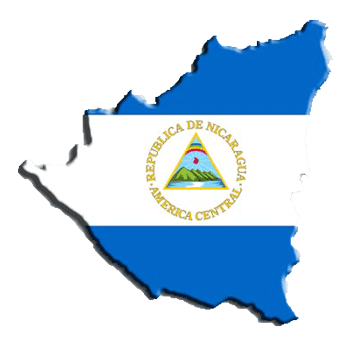 DESARROLLO DE LA INICIATIVA           		PILOTO
Proceso de Capacitación y
Pruebas
Capacitación de los usuarios nacionales y los Consulados nicaragüenses en Costa Rica para la incorporación de información en la Plataforma Virtual
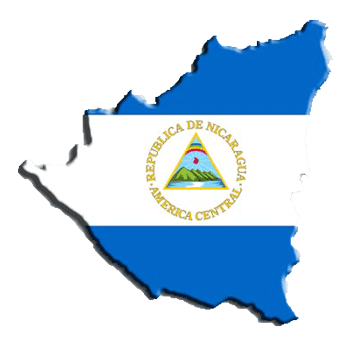 1
2
3
LECCIONES APRENDIDAS
- Integración de 
     los equipos
 	interinstitucional
     -Gestión de cambio
     	Interinstitucional
       -El uso de
   	herramientas 	tecnológicas 	modernas.
Compromiso de los principales líderes de las instituciones protagonistas (DGME, MITRAB, GC).
Voluntad política de los tomadores de decisiones (reflejado en la firma de un acuerdo interinstitucional que le de base legal al proyecto).
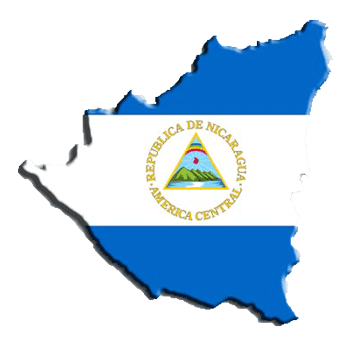 Conclusiones:
SIML en la medida que integre información
 sobre flujos migratorios, es una herramienta
 fundamental para tener una política de empleo y 
una política migratoria eficaz.
las instituciones y de los tra
LA MIGRACIÓN SE HA 
CONVERTIDO EN UN 
ELEMENTO
 ESTRUCTURAL DE LA
 DINÁMICA LABORAL.
El SIML supera la dicotomía entre 
empleo y migración y refleja una 
realidad existente entre ambos países
Mayor conocimiento sobre la gestión de los flujos 
migratorios laborales, su importancia y necesidades 
de atención son evidencia para apropiación de 
nuevas estrategias de protección consular
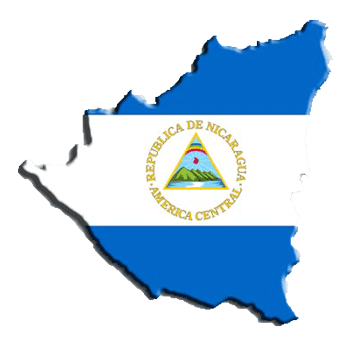 Cómo acceder a la 
información sobre la 
migración temporal 
con fines laborales 
que se realiza al 
margen del convenio
 binacional 
Diseñar encuestas 
en frontera y en las 
unidades de 
producción 
en CR
Incorporar al SIMEL la información generada por el Registro Consular, específicamente la referida a inserción laboral migrantes permanentes en CR
Aplicación informática que permita realizar este cruce de información
RETOS
Retos que nos plantea SIML
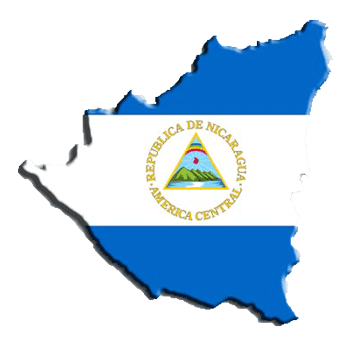 Lograr el seguimiento y     	monitoreo a los trabajadores       	temporales y permanentes, por 	parte de los Consulados y 	autoridades en                    destino, que permita generar                  información que alimente el Sistema, tomando en         	cuenta todo el ciclo migratorio. 
     Fortalecer la capacidad  de los Consulados  de Nicaragua en Costa Rica, en materia de protección a trabajadores migrantes, dotándolos de instrumentos  para el  monitoreo de las condiciones laborales   y cumplimiento de derechos.
RETOS
Retos que nos plantea SIML
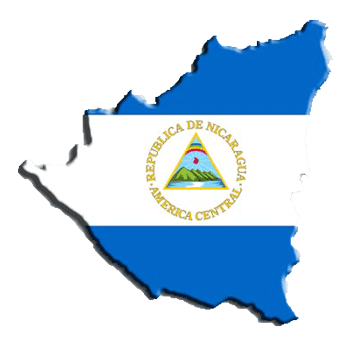 !MUCHAS 
              GRACIAS!